Single pulse
CEP of few cycle pulse
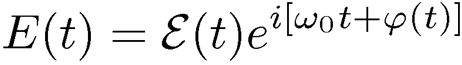 …so short pulses that we do not even know what w0 is
We do not know what CEP is, but we know how to control it.
Propagation through glass of thickness d, the group delay is:
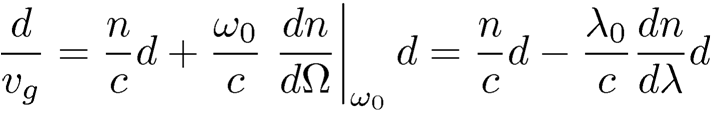 For D(CEP) = 2p,  (group minus phase) delay = T =  l0 /c:
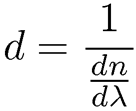 We are still assuming that we can define a carrier frequency,
hence make the decomposition:
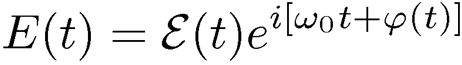 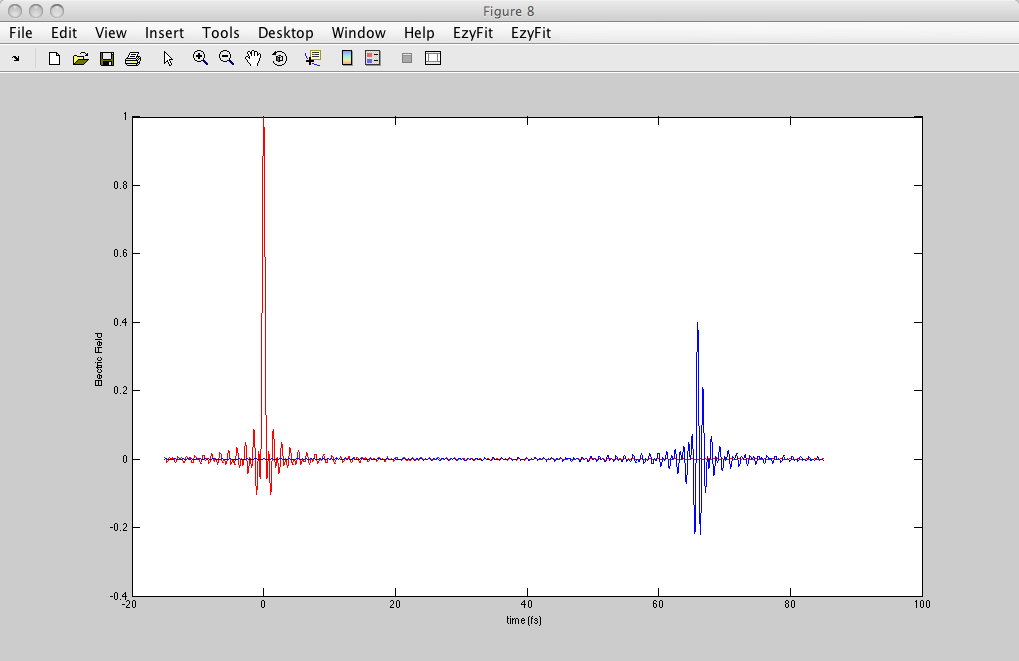 Electric field
0
0
20
40
60
Time (fs)
Single pulse
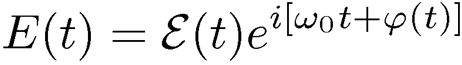 CEP of few cycle pulse: example
FREQUENCY
TIME
E
w0 = 0.75p 1015s-1  (800 nm)
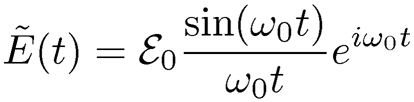 w0
W
13 mm of BK7
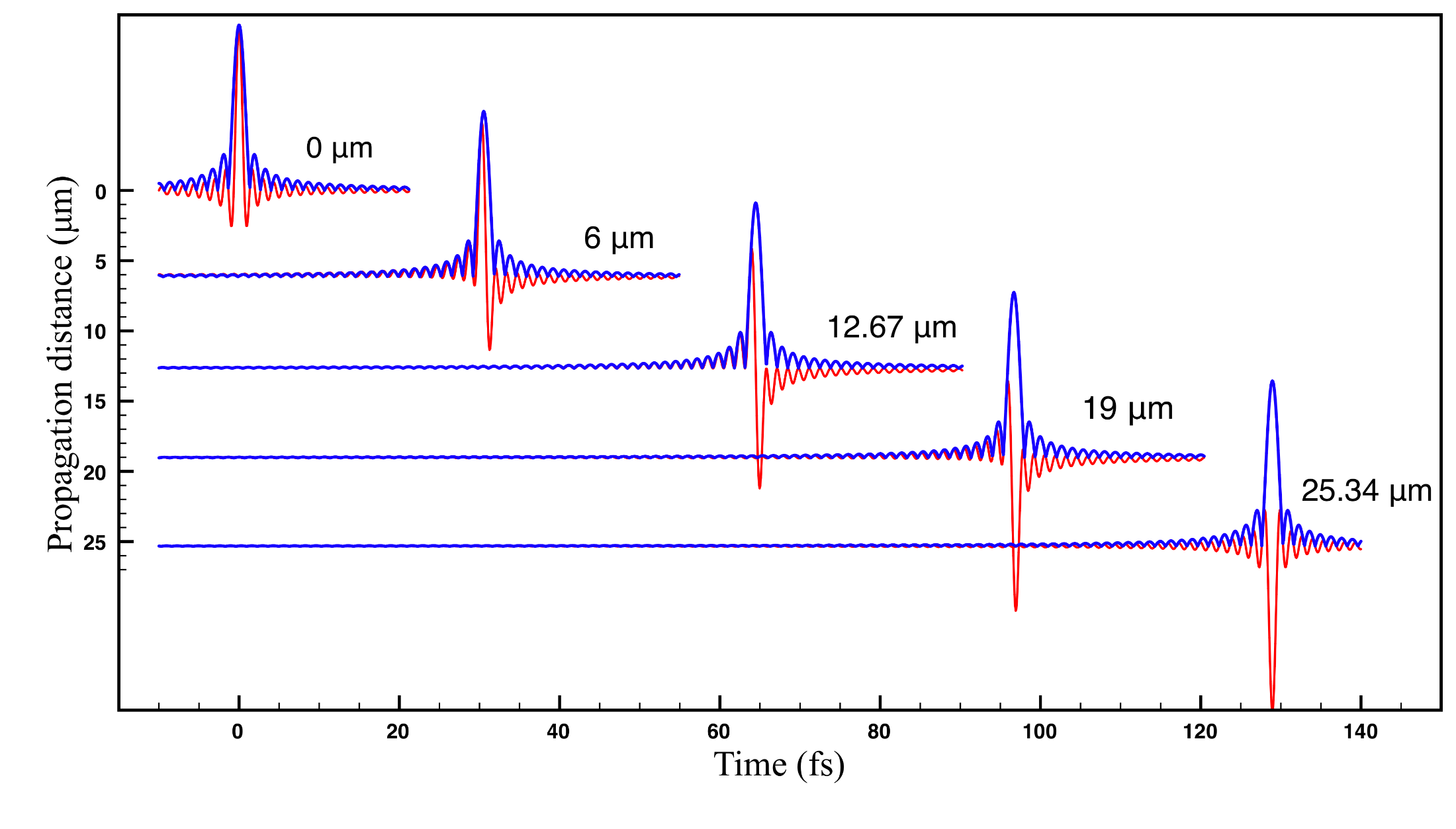 CEP  of a single cycle sinc: the traditional (wrong) approach
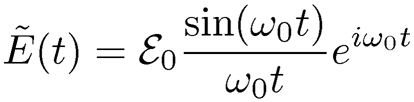 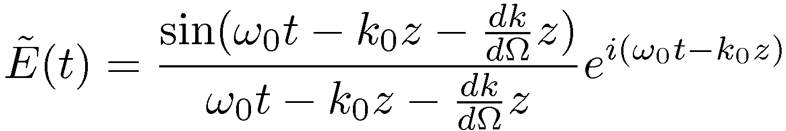 Single pulse
CEP of few cycle pulse
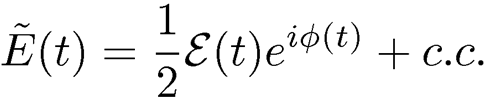 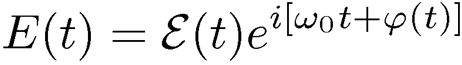 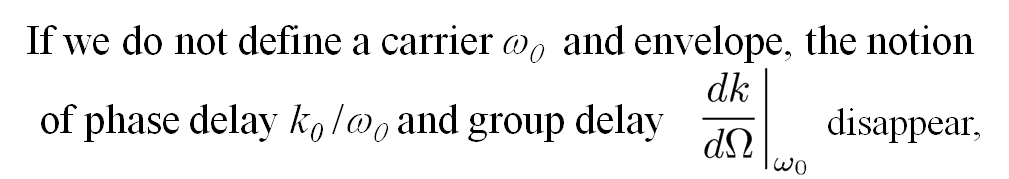 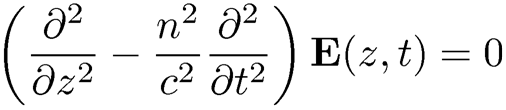 We have to return to Maxwell's propagation equation:
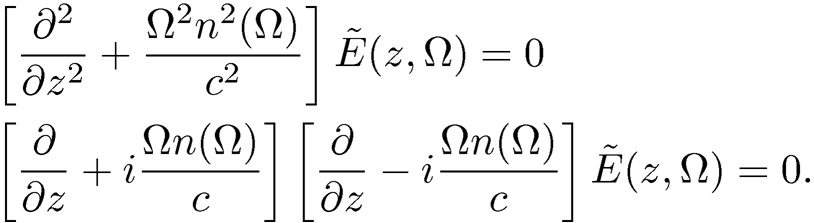 In frequency
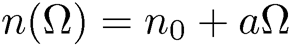 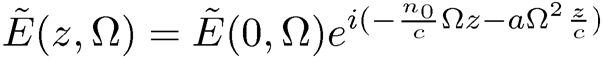 CEP  of a single cycle sinc
Single pulse
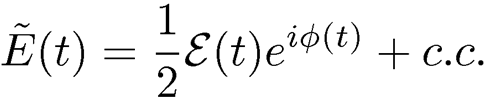 Definition of CEP: difference between phase  f(t) at peak of amplitude
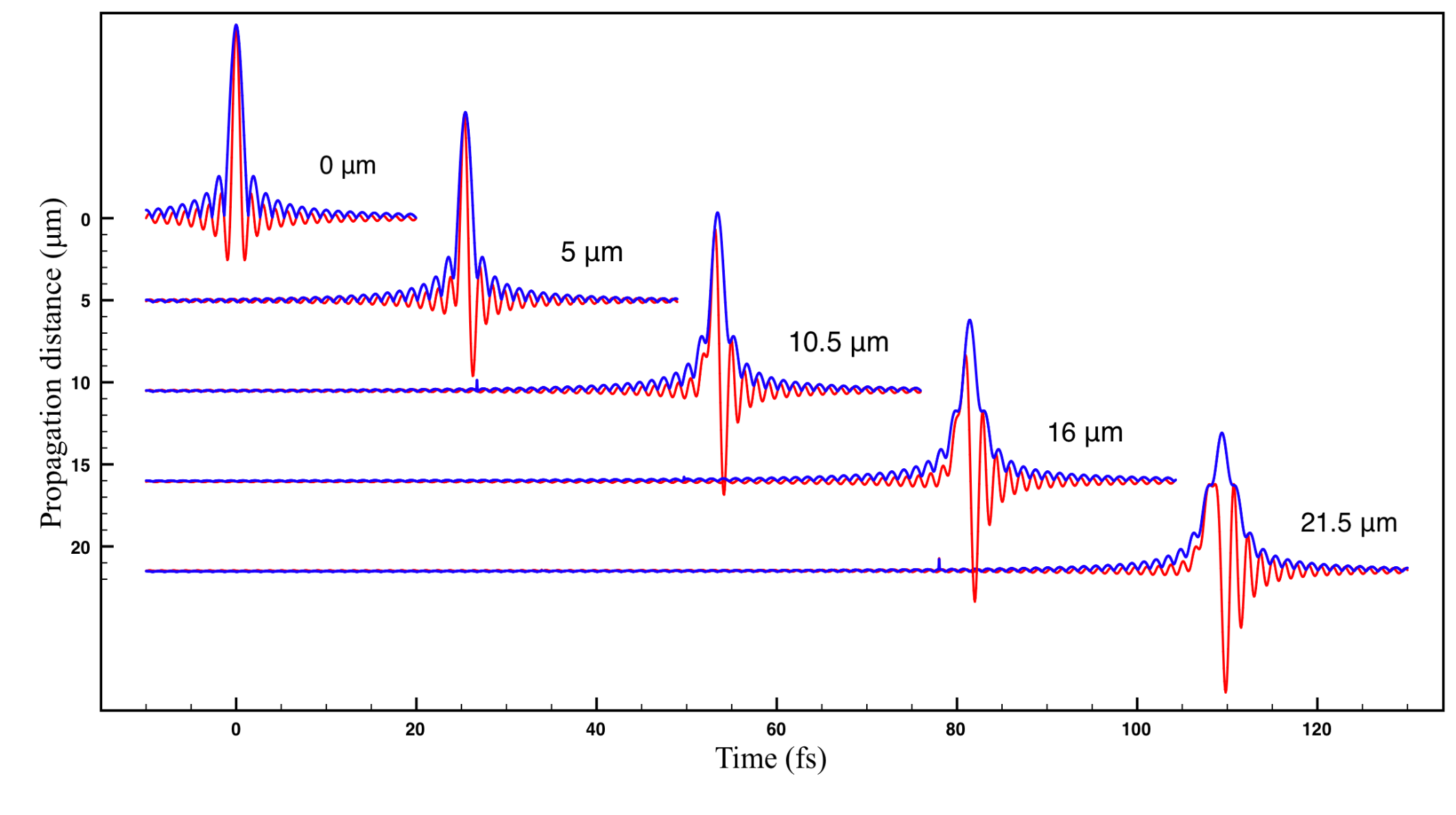 and phase  f(t) at peak of real field
CEP = 0.319
CEP = 0.613
CEP = 1.012
CEP = 1.321